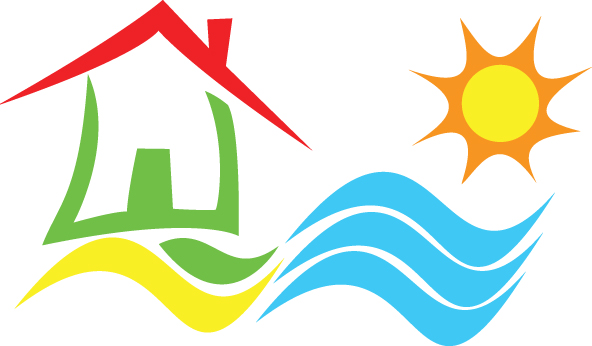 Akcja „Zdrowe Wakacje 2023”
PROMIENIOWANIE UV
SŁOŃCE 
TO NATURALNE ŹRÓDŁO 
PROMIENIOWANIA ULTRAFIOLETOWEGO (UV)
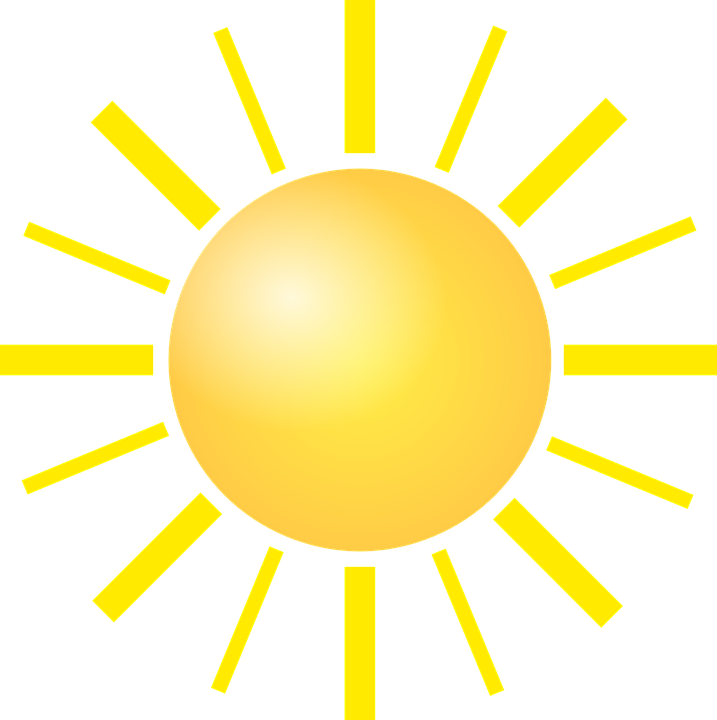 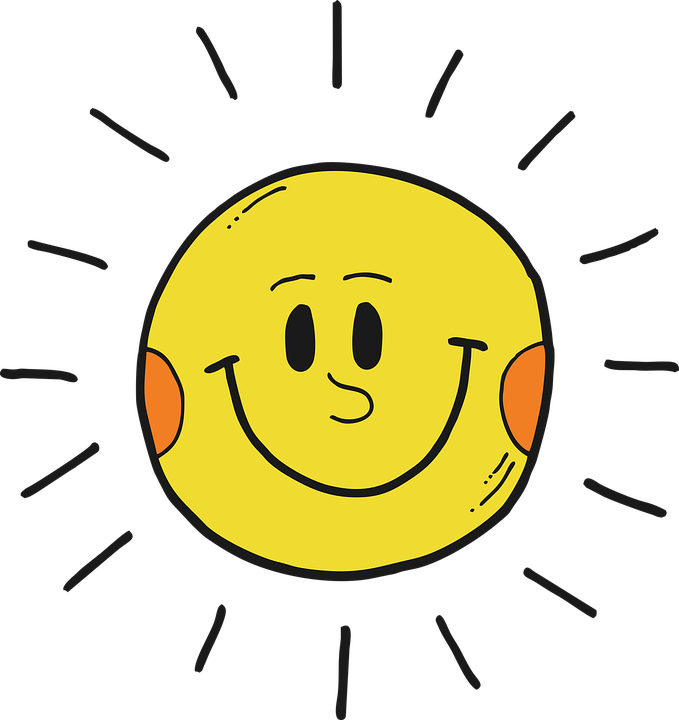 Światło słoneczne w umiarkowanych dawkach
to dobra terapia m.in. na:
poprawę samopoczucia fizycznego i psychicznego
aktywację syntezy witaminy D3 w skórze.
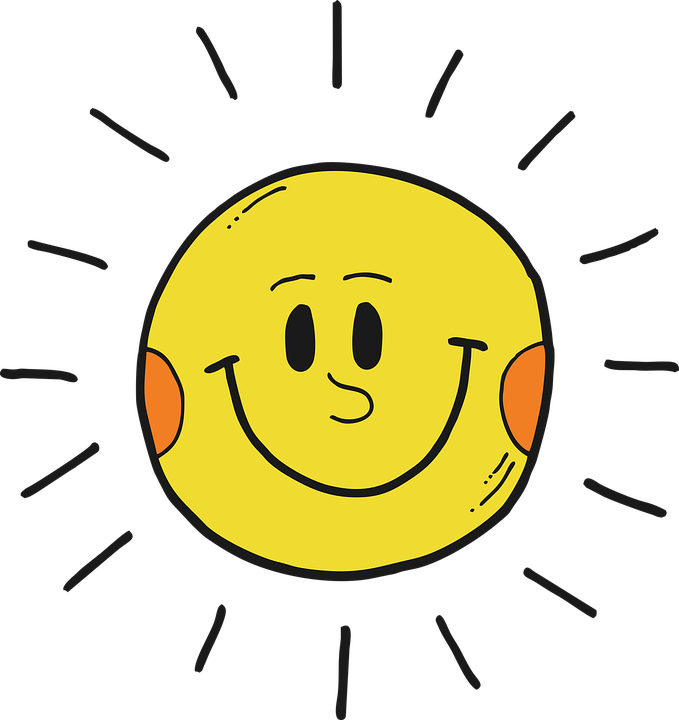 W słoneczny dzień organizm wydziela:
więcej endorfin (hormonów szczęścia)
mniej kortyzolu produkowanego m.in.
  w momentach stresu i niepokoju.
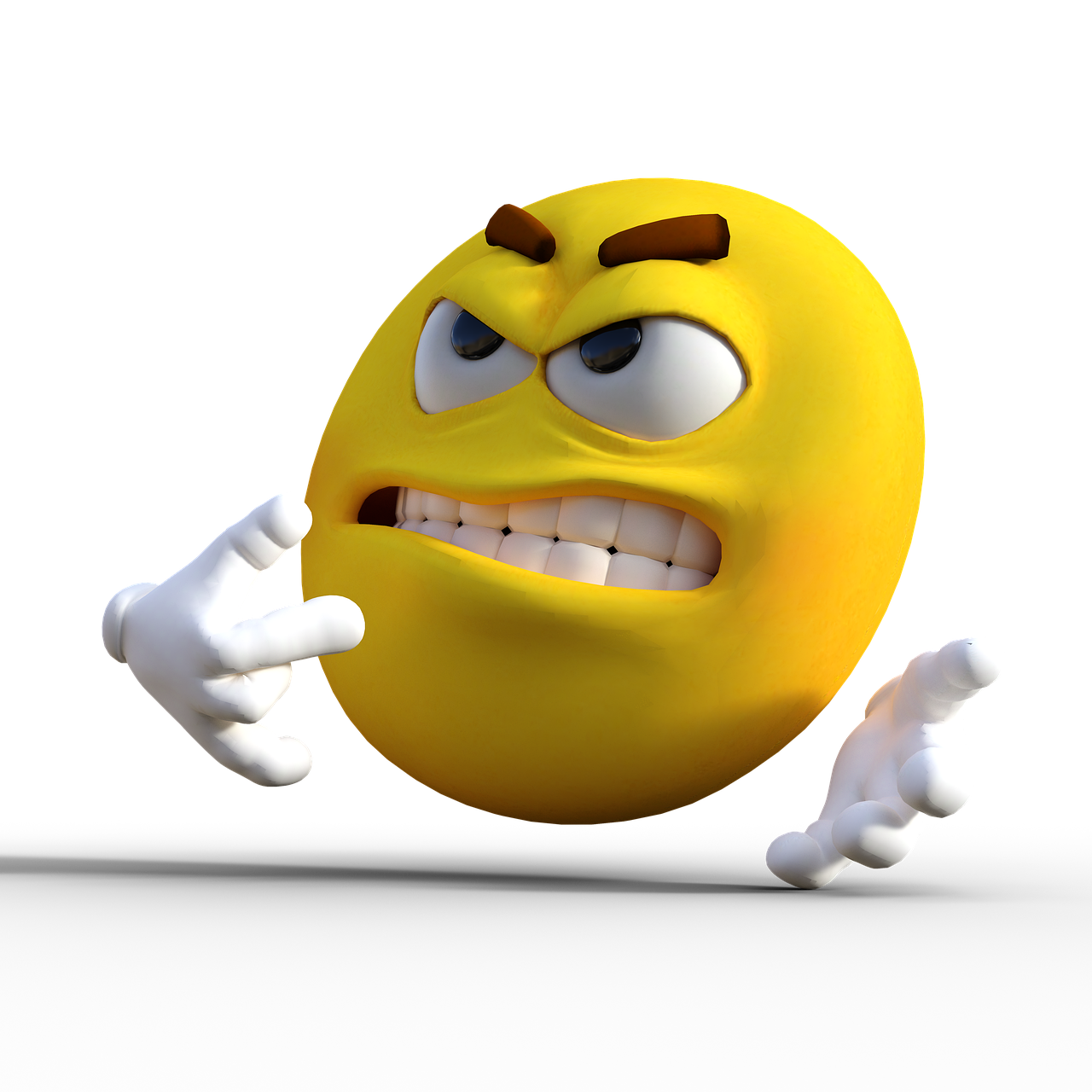 Na intensywność syntezy witaminy D3 w skórze
ma wpływ, np.: 
szerokość geograficzna
wysokość terenu nad poziomem morza
pora roku i dnia 
zachmurzenie nieba
zanieczyszczenia powietrza 
powierzchnia ciała wystawiona na słońce
pigmentacja skóry
wiek skóry
stosowanie kremów z filtrem UV.
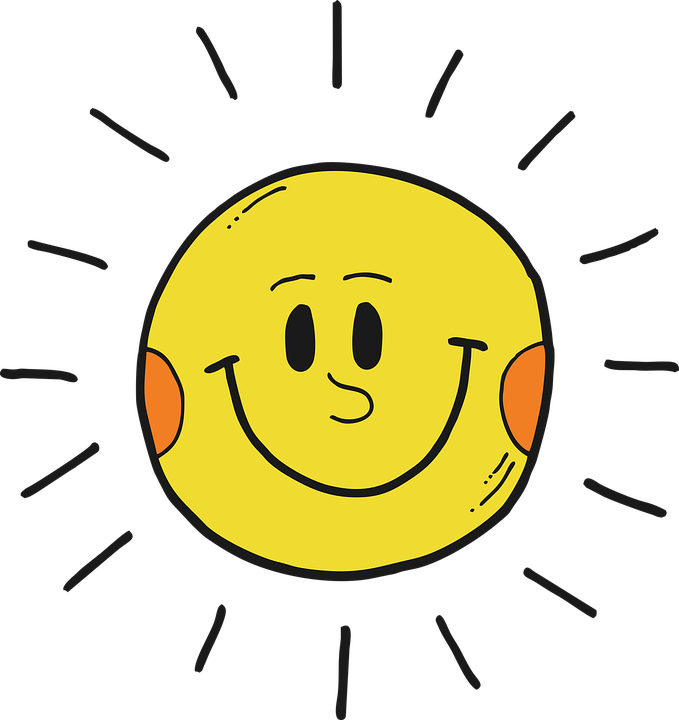 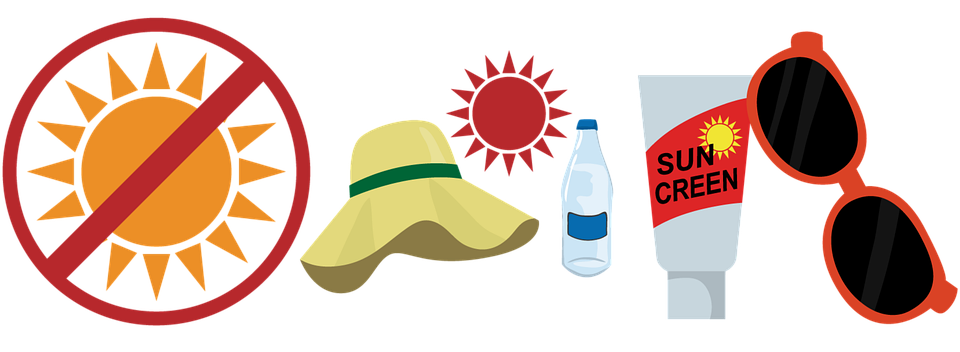 „ŁAP” SŁOŃCE ZDROWO!
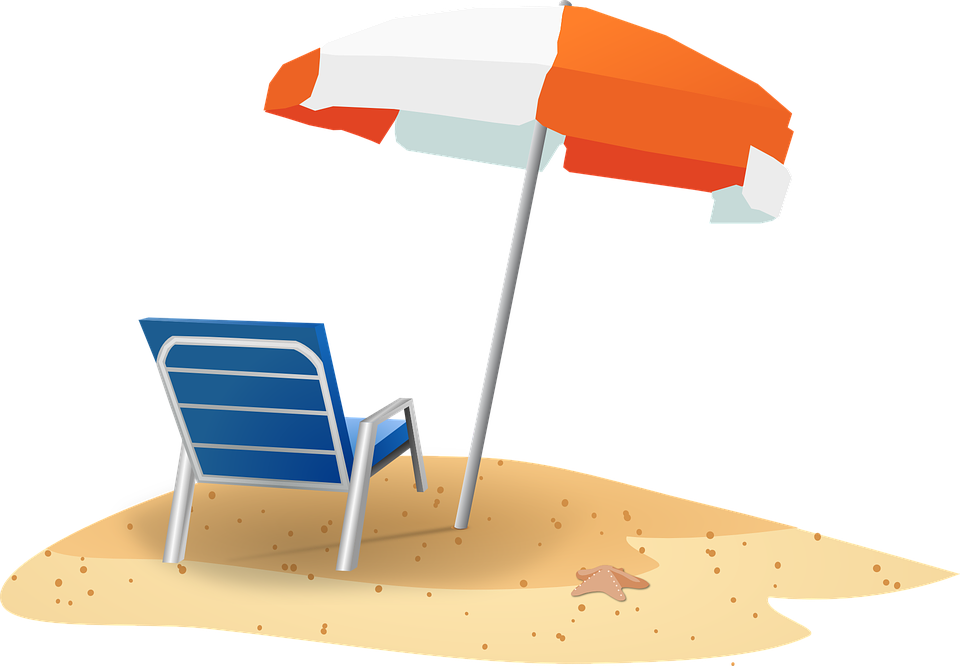 W upalne dni ograniczaj przebywanie na słońcu w godzinach (10)11.00-16.00.
   Chroń się w cieniu.
Stosuj na skórę preparaty przeciwsłoneczne z odpowiednim filtrem UV.
   Jeśli przebywasz na zewnątrz, smaruj odsłoniętą skórę co 2-3 godziny. 
Zakładaj okulary przeciwsłoneczne z odpowiednim filtrem UV.
Noś przewiewną, osłaniającą skórę odzież.
Pamiętaj o nakryciu głowy   (czapka z daszkiem, kapelusz z rondem)
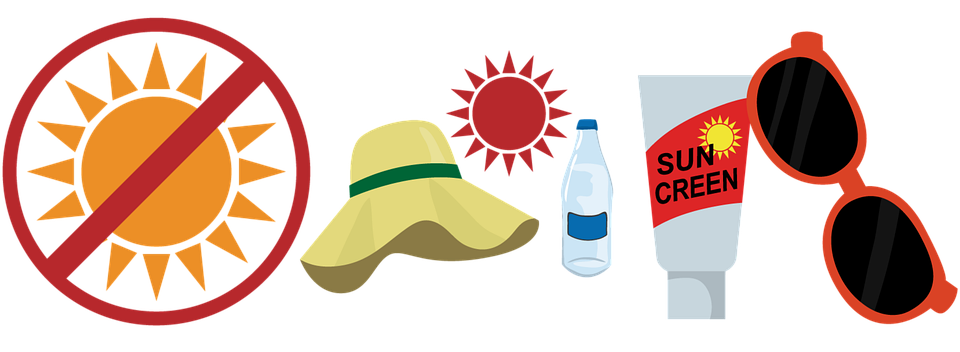 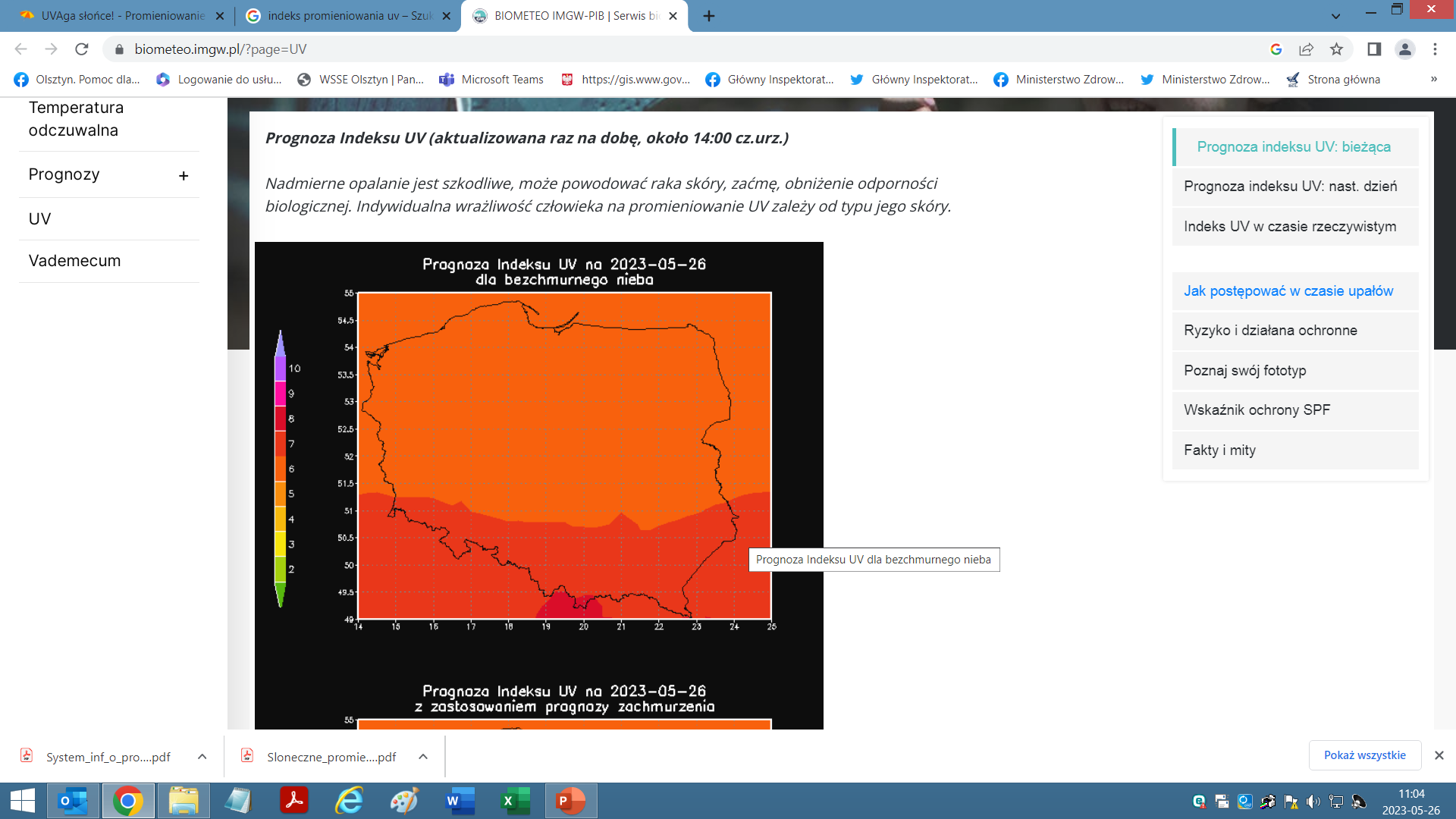 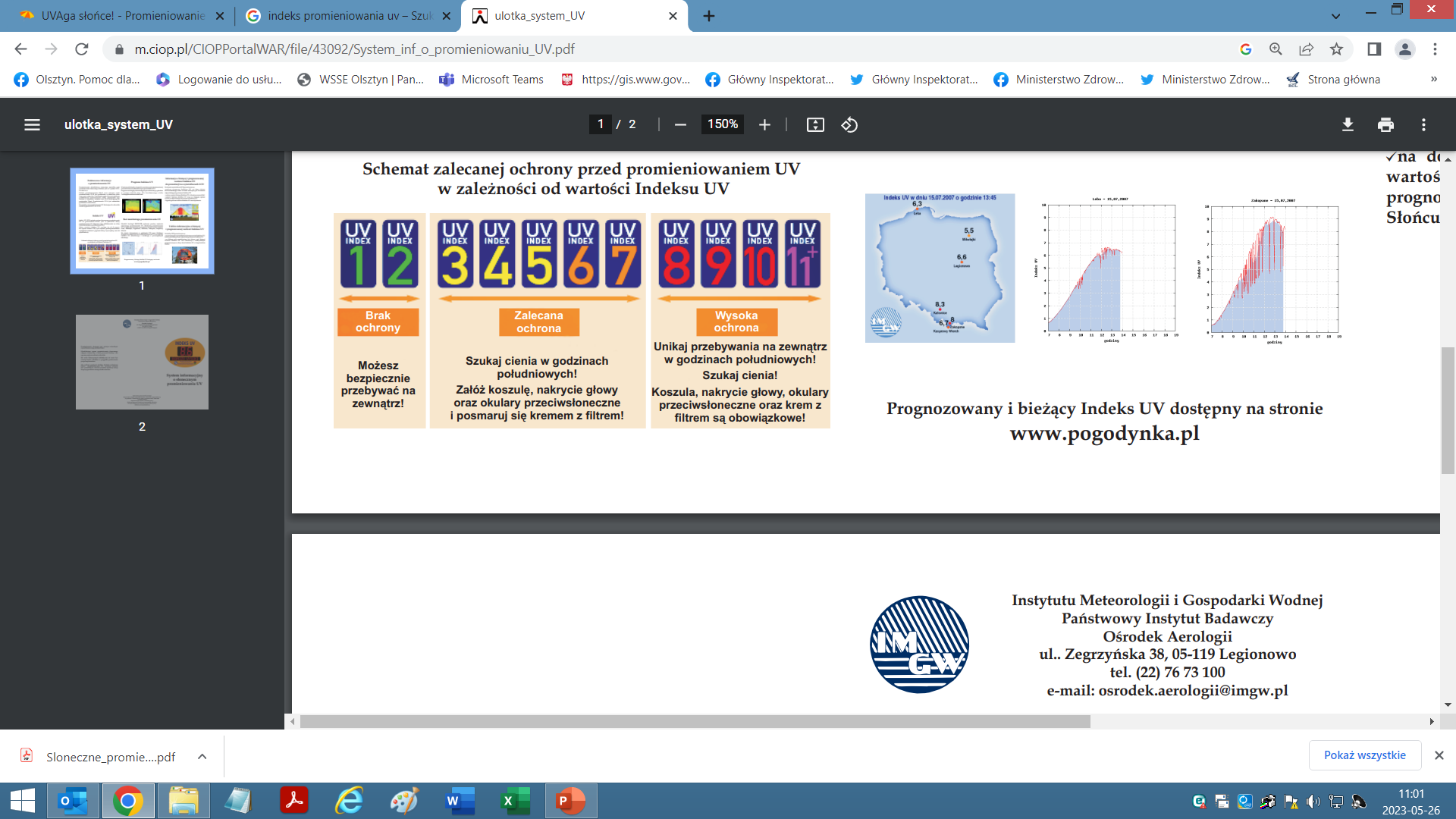 https://biometeo.imgw.pl
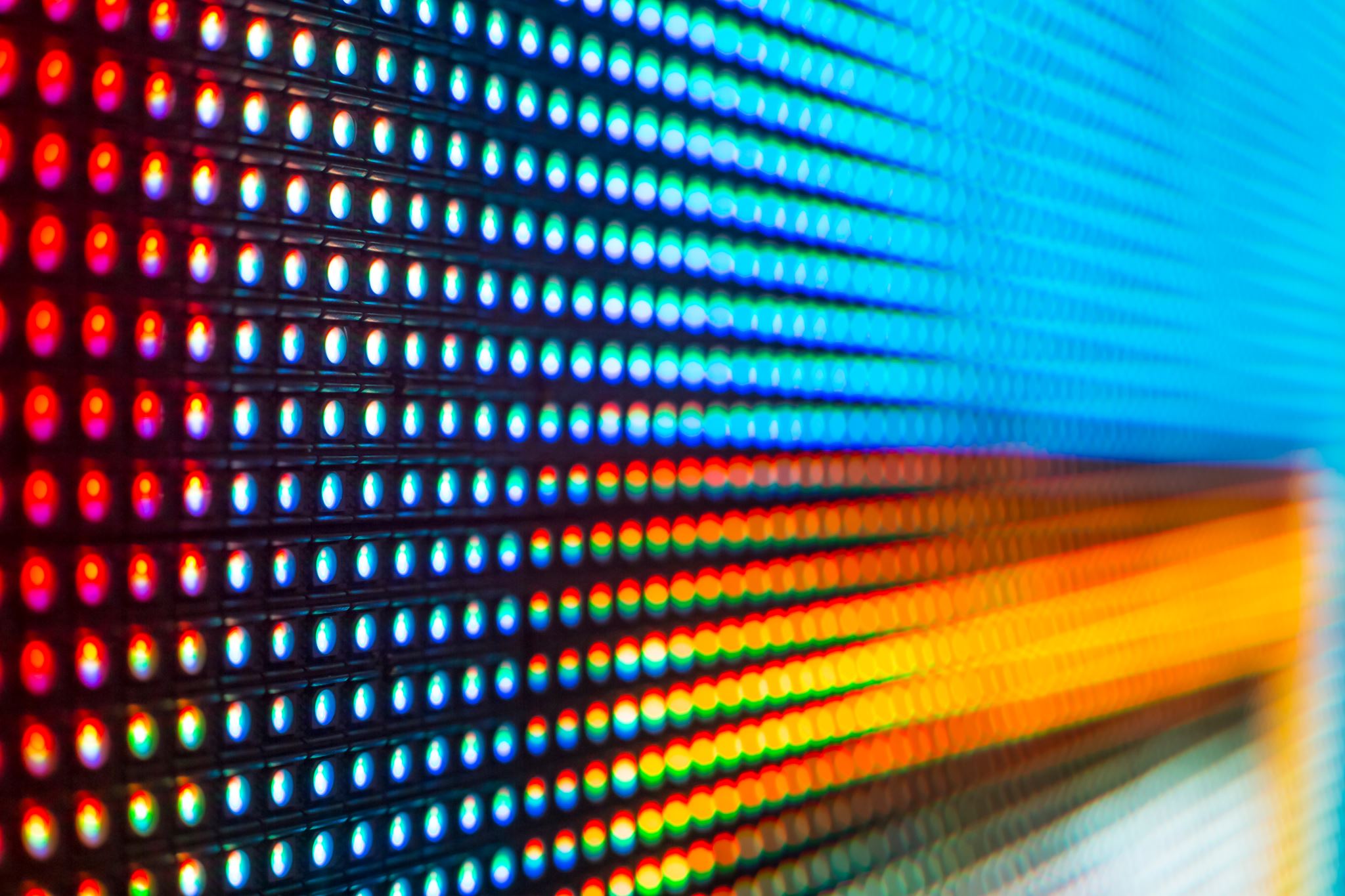 SOLARIUM
to sztuczne źródło promieniowania ultrafioletowego (UV)
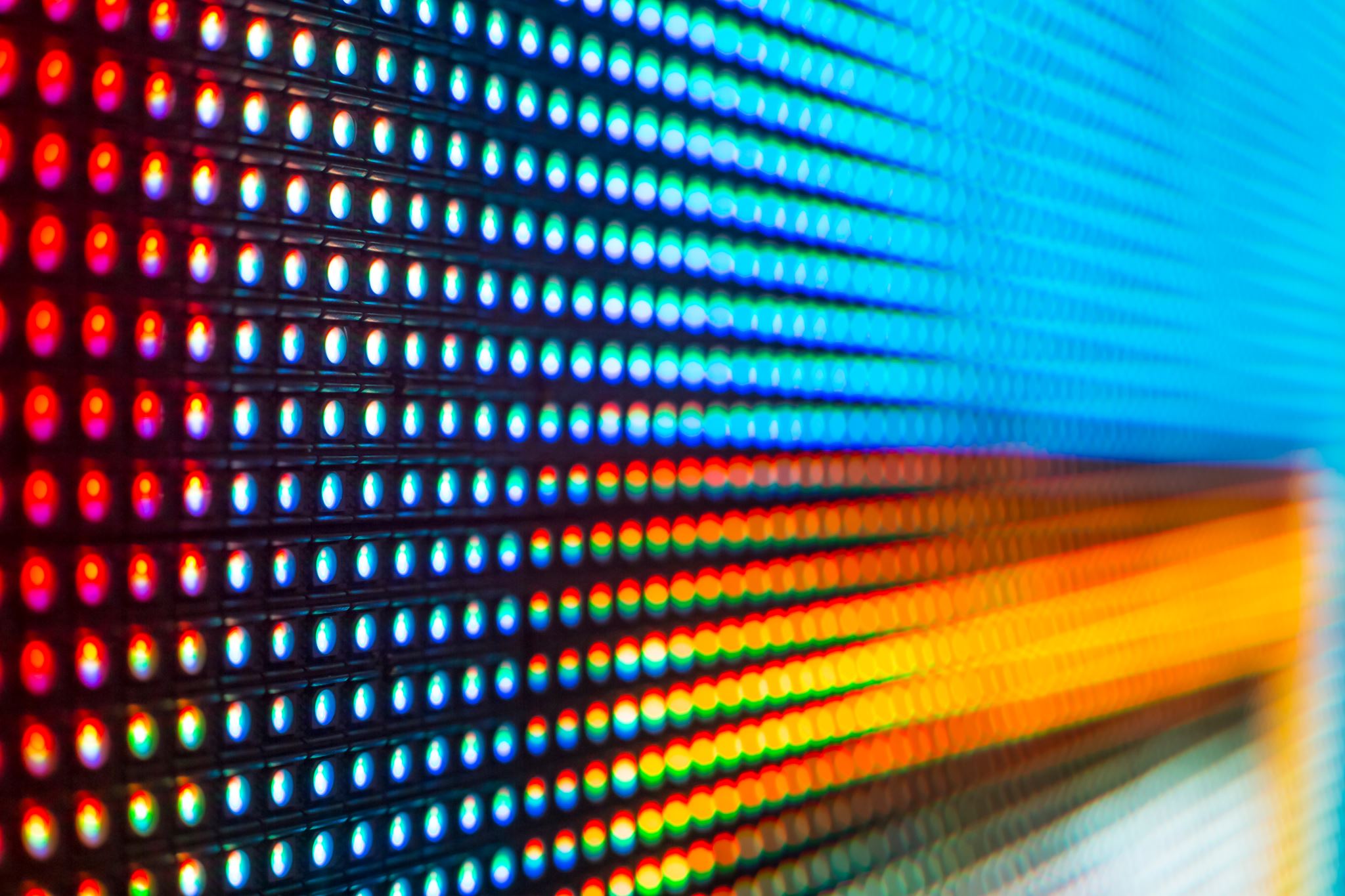 SOLARIUM
urządzenie elektryczne wyposażone w lampy UV,
wykorzystywane do naświetlania skóry 
w celu wywołania opalenizny (hiperpigmentacji)
Ustawa o ochronie zdrowia przed następstwami korzystania z solarium z 15.07.2017
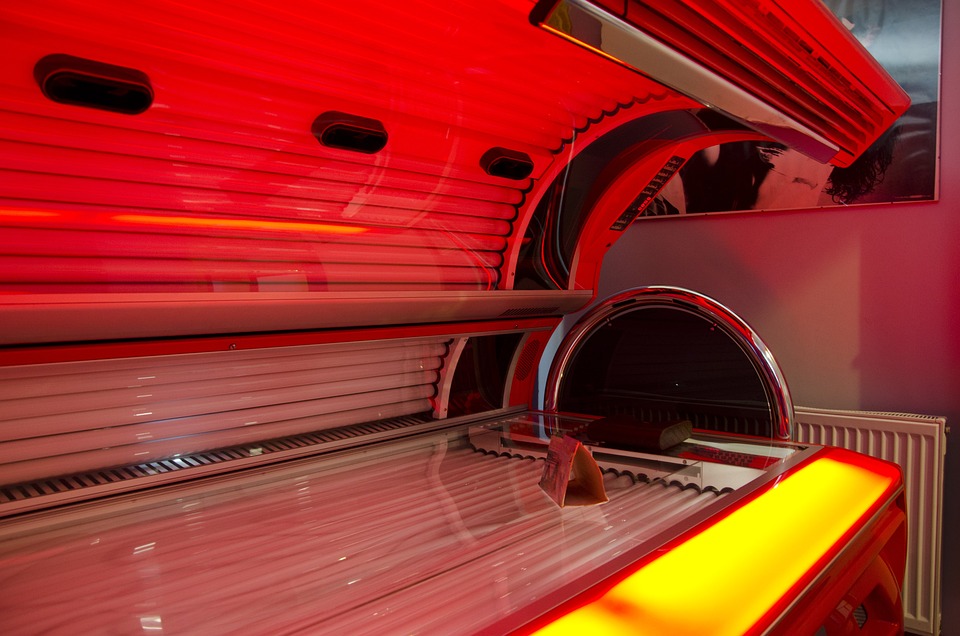 pixabay.com
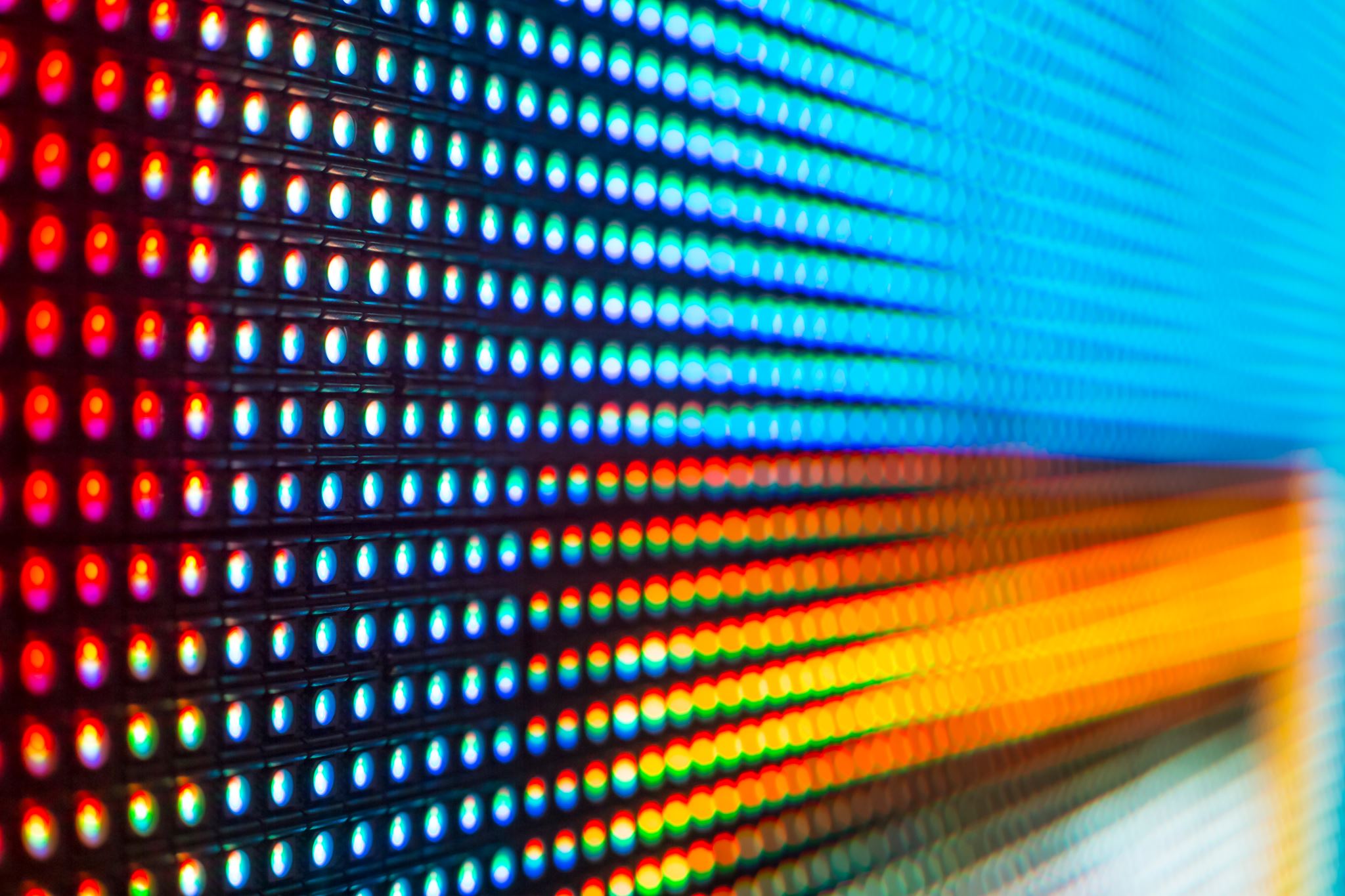 SOLARIUM
Zabrania się udostępniania solarium
 małoletnim.
W przypadku wątpliwości co do pełnoletności osoby
zamierzającej skorzystać z solarium, 
osoba udostępniająca solarium uprawniona jest 
do żądania okazania przez tę osobę dokumentu
potwierdzającego jej wiek.
Ustawa o ochronie zdrowia przed następstwami korzystania z solarium
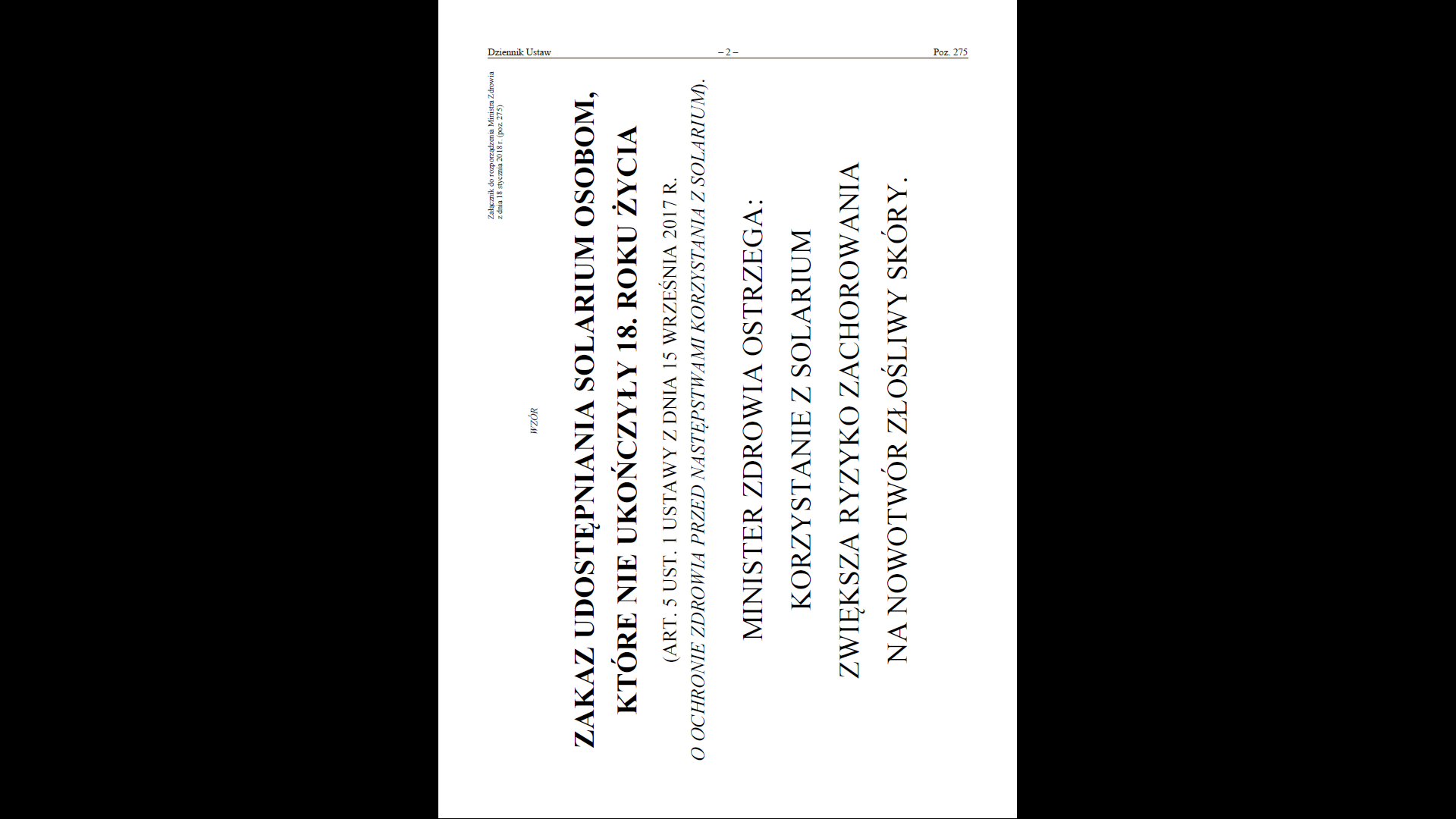 Podmiot świadczący usługi w zakresie udostępniania solarium
obowiązany jest umieścić (…) czytelne i widoczne informacje
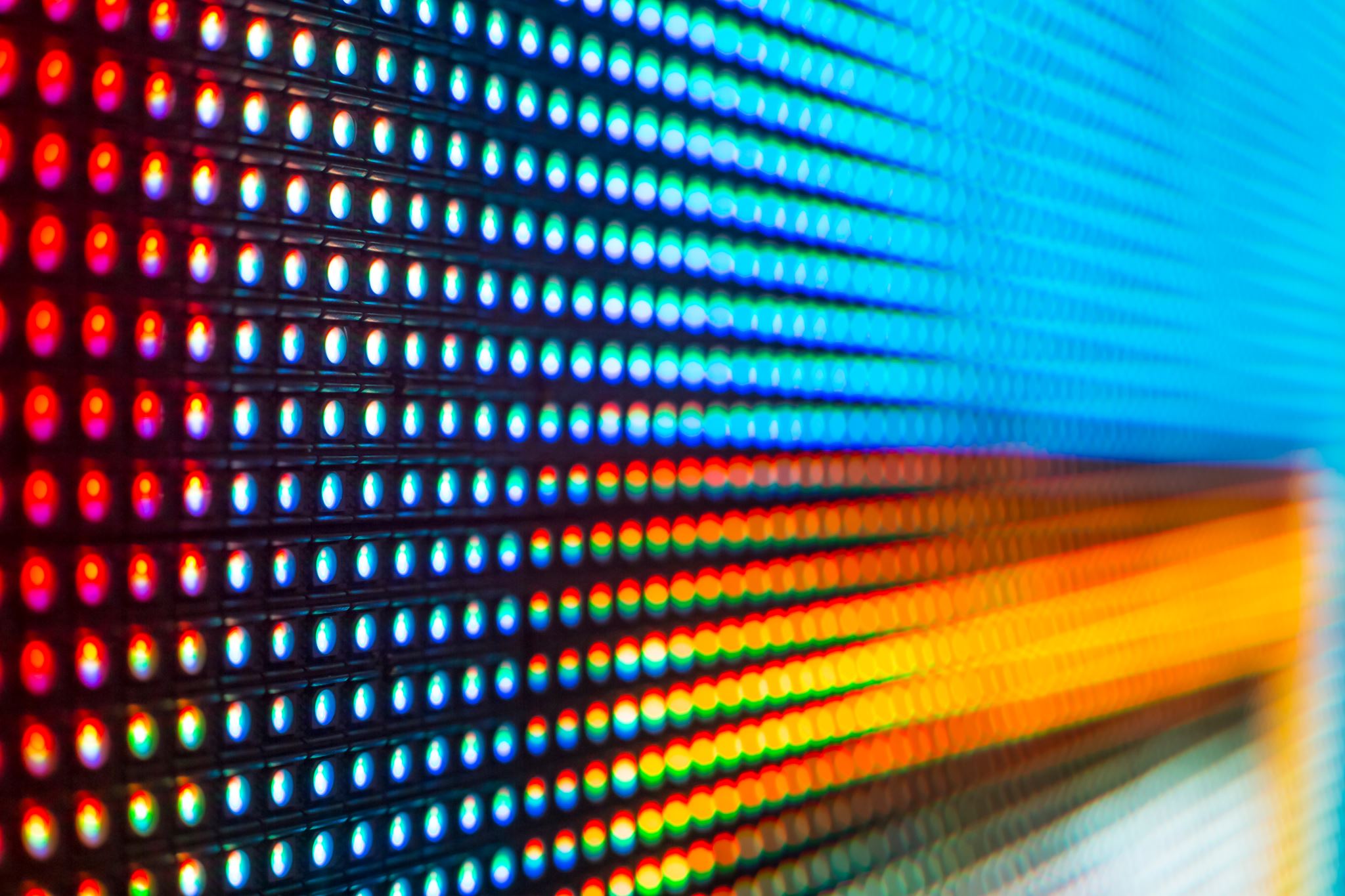 SOLARIUM
Zabrania się reklamy i promocji
 usług w zakresie udostępniania
 solarium.
Ustawa o ochronie zdrowia przed następstwami korzystania z solarium
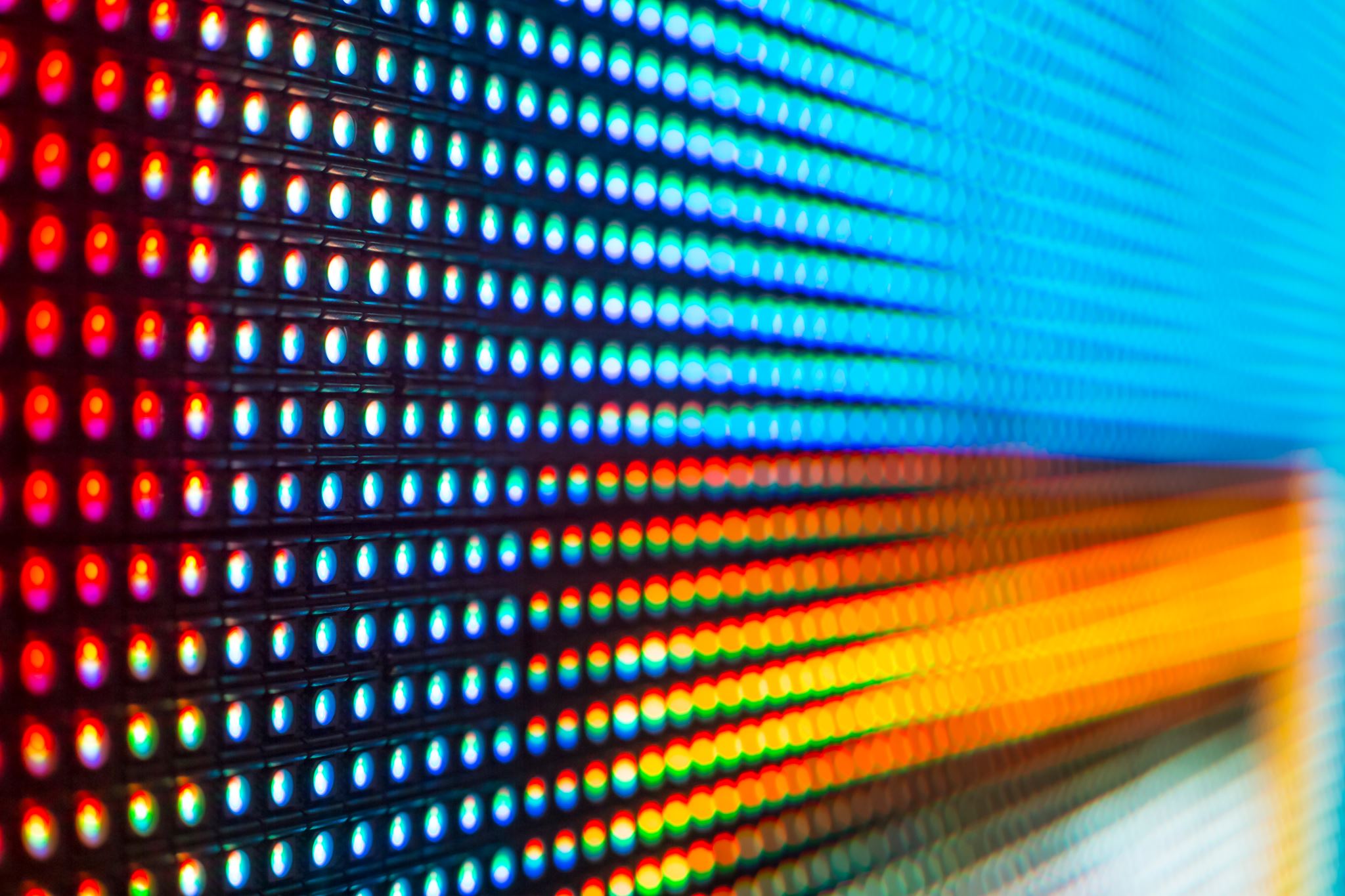 Promocja
publiczne rozdawanie rekwizytów związanych 
   z usługami w zakresie udostępniania solarium
oferowanie konsumentom tych usług po cenie
  niższej od normalnie stosowanej
organizowanie premiowanej sprzedaży usług 
   w zakresie udostępniania solarium 
   lub konkursów opartych na ich zakupie
inne formy publicznego zachęcania 
  do korzystania z solarium – bez względu na formę
  dotarcia do adresata
Ustawa o ochronie zdrowia przed następstwami korzystania z solarium
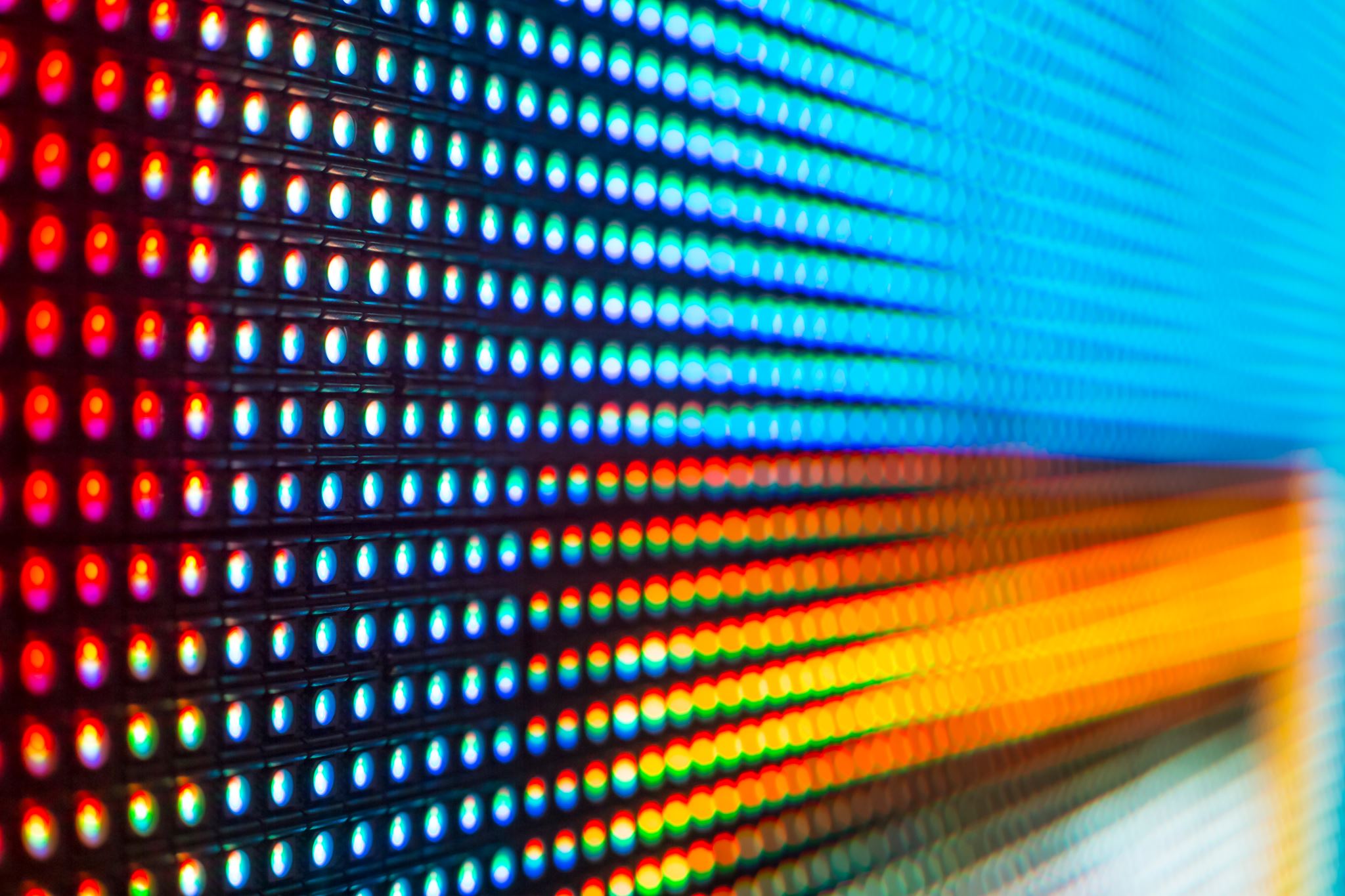 Reklama
rozpowszechnianie informacji o usługach
   w zakresie udostępniania solarium 
   lub symboli graficznych z nimi związanych,
   służących popularyzowaniu korzystania z solarium
z wyłączeniem
   informacji używanych do celów handlowych
   pomiędzy podmiotami świadczącymi usługi 
   w zakresie udostępniania solarium oraz zajmującymi się
   produkcją, obrotem hurtowym i handlem solariami
Ustawa o ochronie zdrowia przed następstwami korzystania z solarium
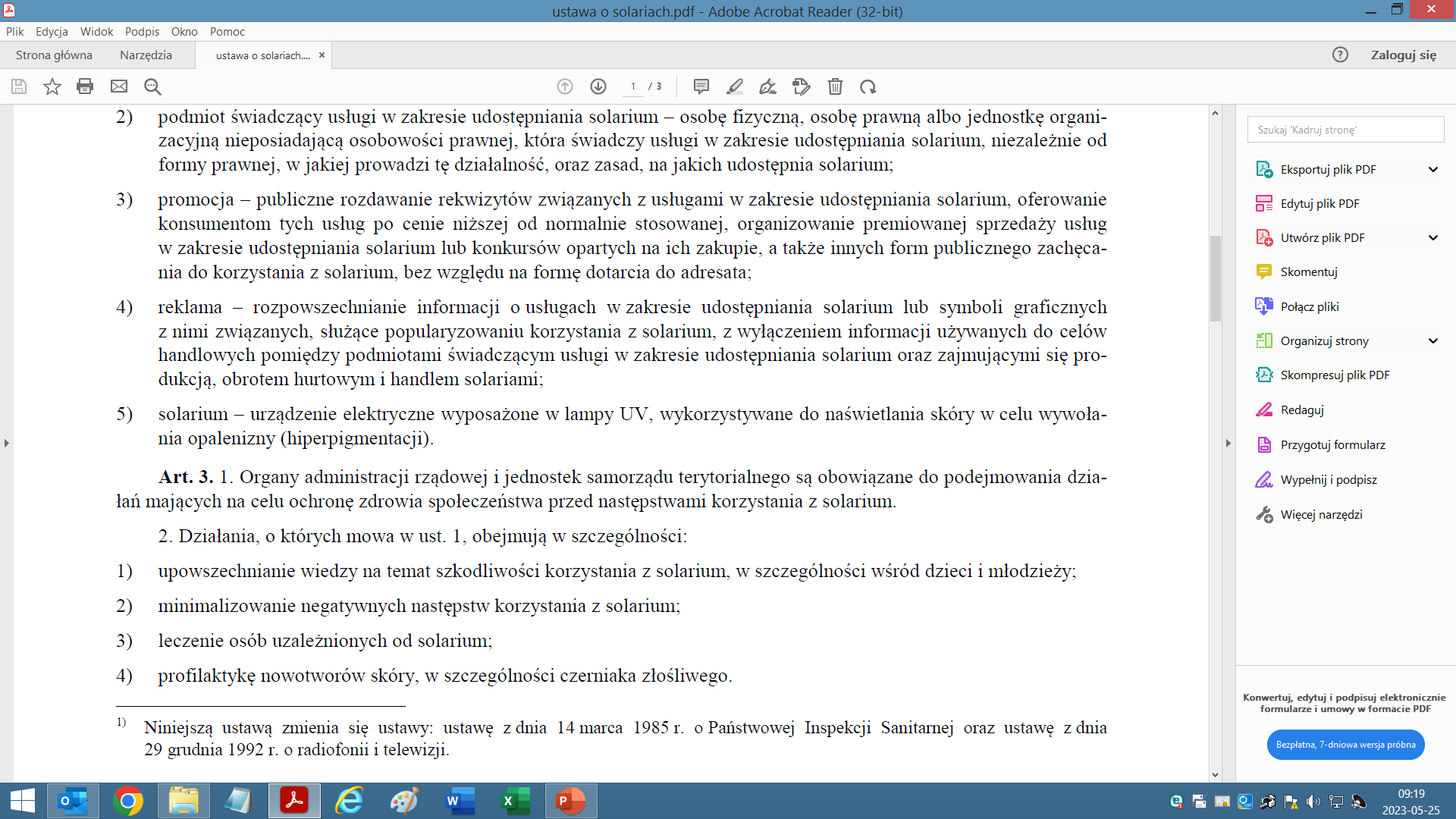 Ustawa o ochronie zdrowia przed następstwami korzystania z solarium z 15.09.2017
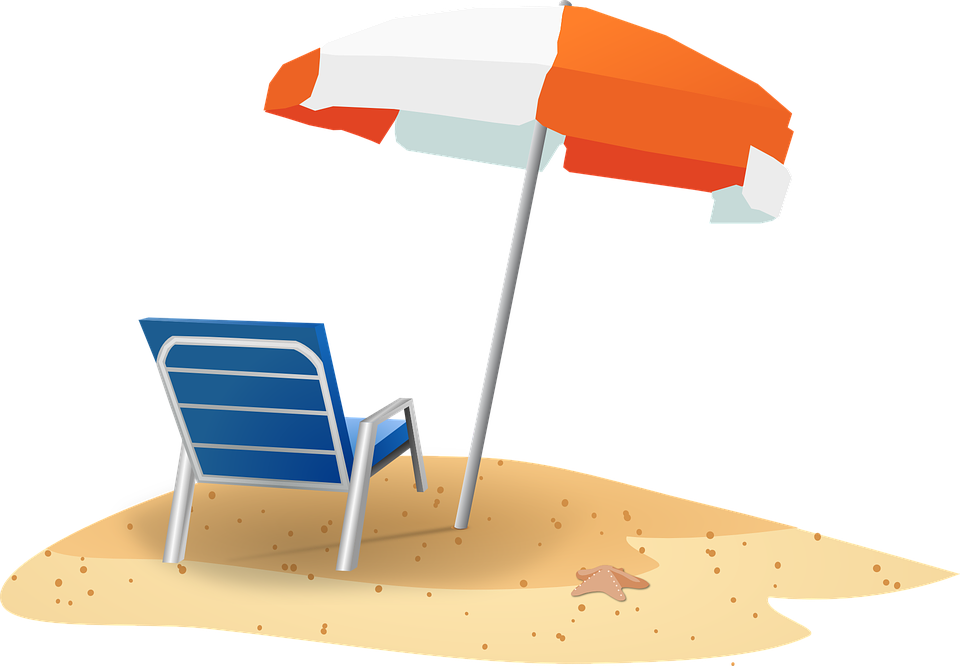 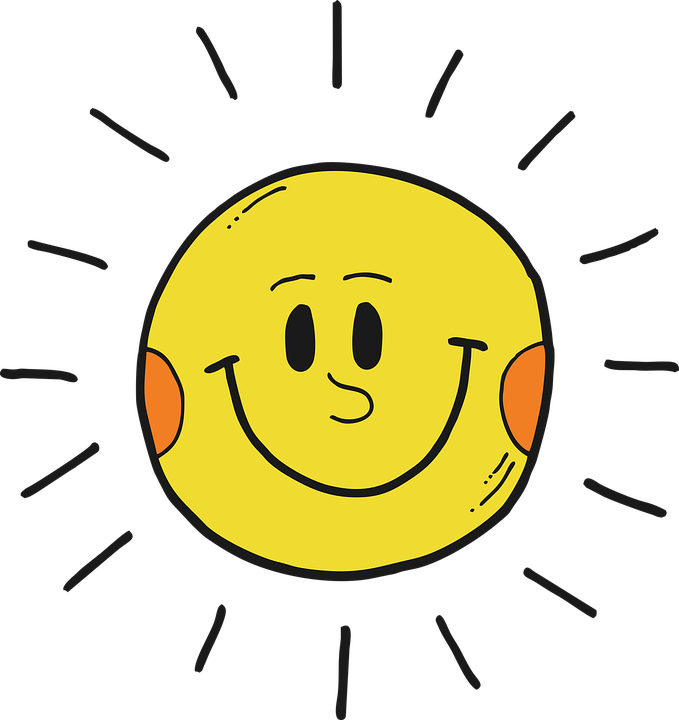 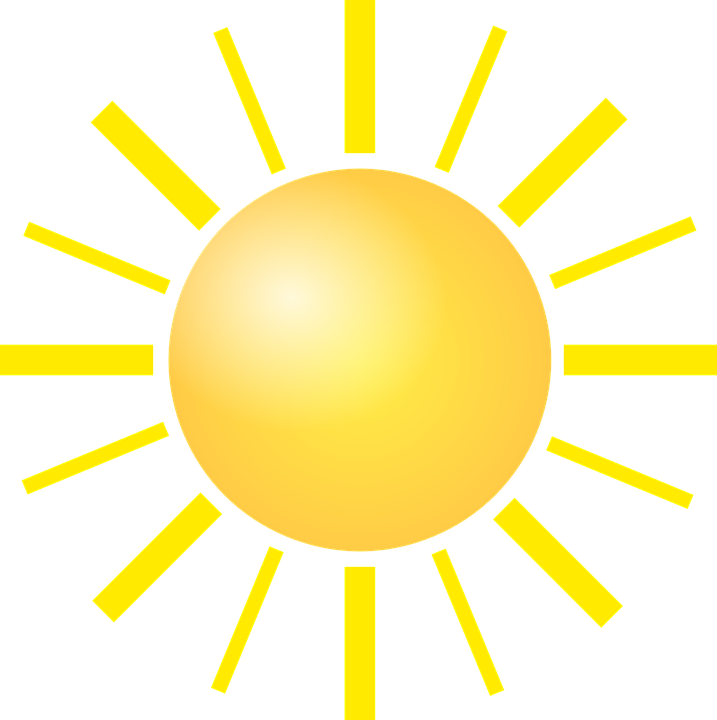 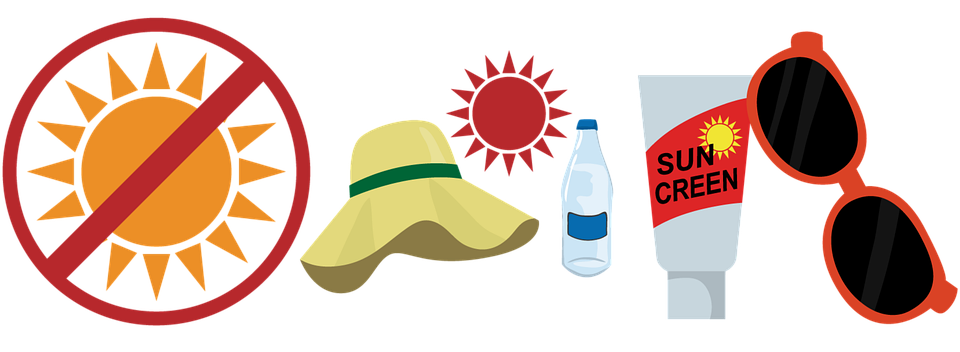 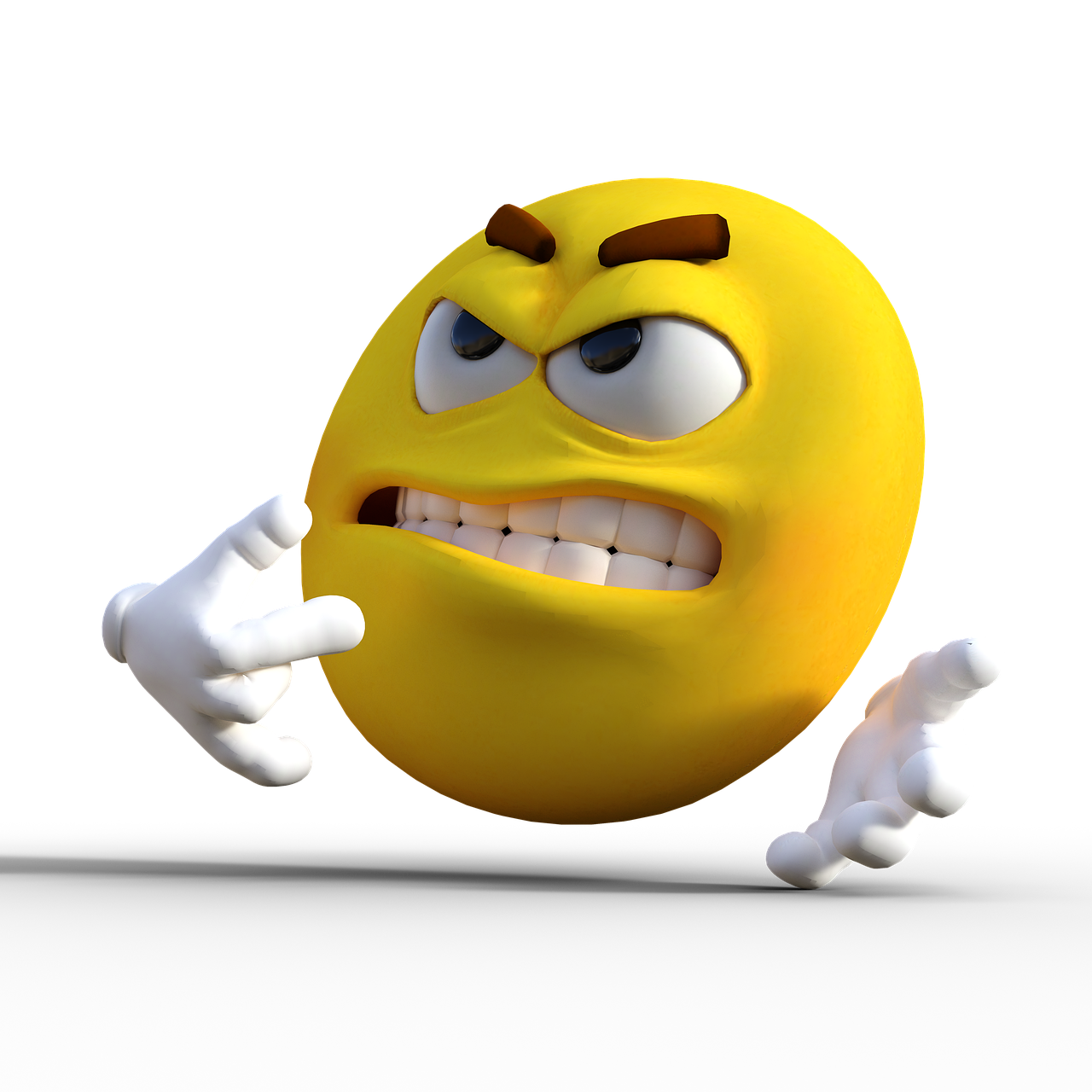 Obrazki z pixabay.com